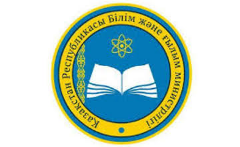 Министерство образования и науки Республики Казахстан
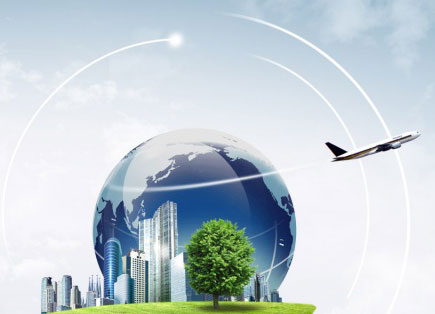 РЕАЛИЗАЦИЯ СТРАТЕГИИ АКАДЕМИЧЕСКОЙ МОБИЛЬНОСТИ В РЕСПУБЛИКЕ КАЗАХСТАН
Б.М.Нарбекова
Департамент высшего и послевузовского образования
Министерство образования и науки РК
г. Алматы, 2017 год
Цель: обеспечение открытости и прозрачности высшего образования и достижение сбалансированной мобильности
Задачи
СТРАТЕГИЯ АКАДЕМИЧЕСКОЙ МОБИЛЬНОСТИ НА 2012-2020 ГОДЫ
обеспечение качества внешней мобильности
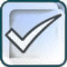 обеспечение качества пребывания иностранных преподавателей, исследователей и студентов в Казахстане (входящая мобильность)
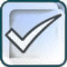 реализация принципов полиязычного образования (соразмерное обучение казахскому, русскому, английскому и другим иностранным языкам; обучающие курсы и учебные программы, основанные на соизучении языка и культуры)
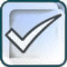 расширение прямых связей вузов с зарубежными вузами-партнерами и международными организациями
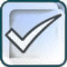 активизация внутренней мобильности
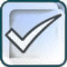 ДИНАМИКА МОБИЛЬНОСТИ ОБУЧАЮЩИХСЯ ЗА СЧЕТ СРЕДСТВ ГОСБЮДЖЕТА И ВНЕБЮДЖЕТА, 2011-2016 ГГ.
всего – 9183 студента
СТУДЕНТЫ-УЧАСТНИКИ ПРОГРАММ МОБИЛЬНОСТИ В РАМКАХ БЮДЖЕТНОГО ФИНАНСИРОВАНИЯ
СТУДЕНТЫ-УЧАСТНИКИ ПРОГРАММ МОБИЛЬНОСТИ В РАЗРЕЗЕ СТРАН ОБУЧЕНИЯ, 2016 Г., ЧЕЛ.
СТУДЕНТЫ-УЧАСТНИКИ ПРОГРАММ МОБИЛЬНОСТИ В РАЗРЕЗЕ НАПРАВЛЕНИЙ НАУК, 2016 Г., ЧЕЛ.
СТУДЕНТЫ-УЧАСТНИКИ ПРОГРАММ МОБИЛЬНОСТИ В РАМКАХ ВНЕБЮДЖЕТНОГО ФИНАНСИРОВАНИЯ
СТУДЕНТЫ-УЧАСТНИКИ ПРОГРАММ МОБИЛЬНОСТИ В РАЗРЕЗЕ СТРАН ОБУЧЕНИЯ, 2016 Г., ЧЕЛ.
СТУДЕНТЫ-УЧАСТНИКИ ПРОГРАММ МОБИЛЬНОСТИ В РАЗРЕЗЕ НАПРАВЛЕНИЙ НАУК, 2016 Г., ЧЕЛ.
ИСТОЧНИКИ ВНЕБЮДЖЕТНОГО ФИНАНСИРОВАНИЯ АКАДЕМИЧЕСКОЙ МОБИЛЬНОСТИ, 2016 г., чел.
ДИНАМИКА ПРИГЛАШЕННЫХ ЗАРУБЕЖНЫХ УЧЕНЫХ ЗА СЧЕТ СРЕДСТВ ГОСБЮДЖЕТА И ВНЕБЮДЖЕТА, 2011-2016 гг., чел.
всего – 9461 ученых и профессоров
ДОЛЯ ИНОСТРАННЫХ СТУДЕНТОВ В ВУЗАХ МИРА
По данным Национального доклада ИАЦ за 2015 г., доля иностранных студентов в вузах Казахстана составляет лишь 1,7-1,9%.
В странах ОЭСР их доля достигает 9-10 %.
Источник: Education at a Glance 2016 OECD INDICATORS
Источник: Национальный доклад о состоянии и развитии системы образования РК, ИАЦ, 2015 г.
ДИНАМИКА КОНТИНГЕНТА ЗАРУБЕЖНЫХ СТУДЕНТОВ 
В ВУЗАХ РК, 2008-2017 гг.
ИСТОЧНИКИ ФИНАНСИРОВАНИЯ ОБУЧЕНИЯ ИНОСТРАННЫХ СТУДЕНТОВ
ДИНАМИКА КОНТИНГЕНТА ЗАРУБЕЖНЫХ СТУДЕНТОВ 
В ВУЗАХ РК, 2008-2017 гг.
СТРАНЫ ПРОИСХОЖДЕНИЯ ИНОСТРАННЫХ СТУДЕНТОВ И КОЛИЧЕСТВО ИНОСТРАННЫХ СТУДЕНТОВ ПО УРОВНЮ ОБУЧЕНИЯ НА 2017 г.
Количество иностранных студентов по уровню обучения на 2017 г.
Страны происхождения иностранных студентов,
2017 г.
ПРИОРИТЕТНЫЕ СПЕЦИАЛЬНОСТИ ДЛЯ ИНОСТРАННЫХ СТУДЕНТОВ, ПОСТУПАЮЩИХ В ВУЗЫ РК
5B052000 Деловое администрирование 
5B021000 Иностранная филология 
5B011900 Иностранный язык: два иностранных языка
5B020200  Международные отношения 
5B050700 Менеджмент 
5B071900 Радиотехника, электроника и телекоммуникации 
5B011800 Русский язык и литература 
5В130200 Стоматология 
5В050900 Финансы
Приоритетные специальности для иностранных студентов, поступающих в вузы РК
ИНТЕРНАЦИОНАЛИЗАЦИЯ ОБРАЗОВАНИЯ: ПРИМЕР США
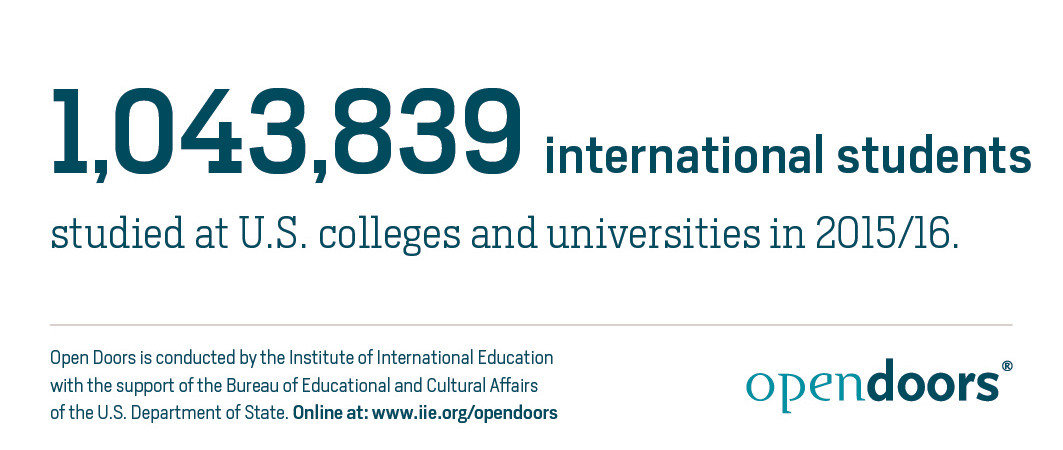 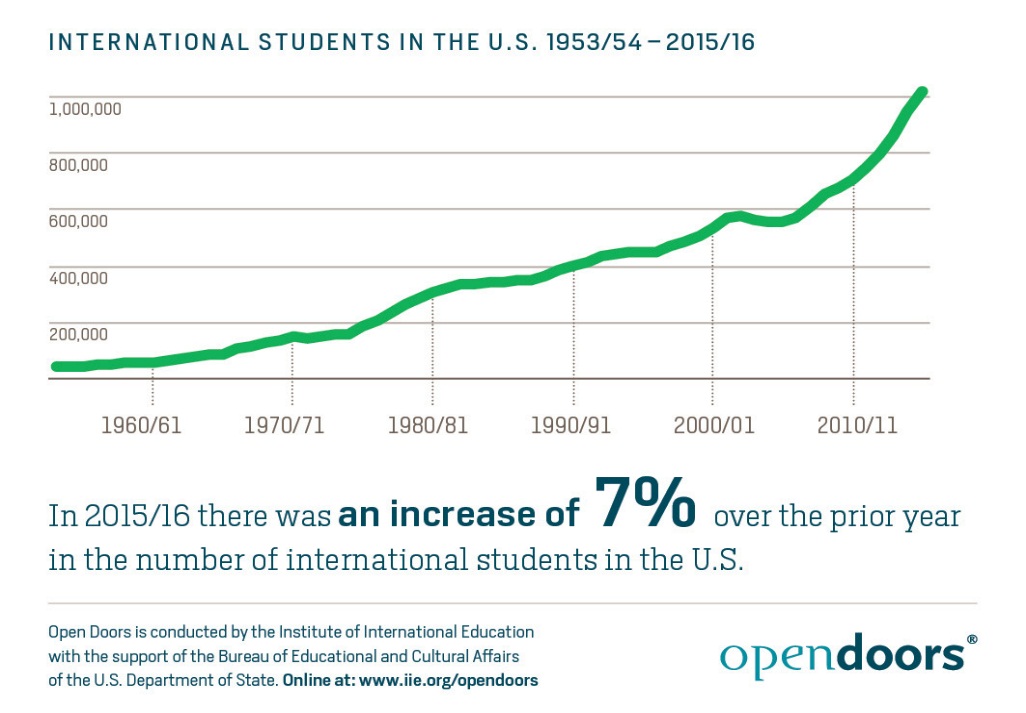 в США в 2014-2015 учебном году обучалось более 800 тысяч иностранных студентов. 
в 2015-2016 году количество студентов достигло более 1 миллиона.
иностранные студенты принесли доход бюджету США в размере 35,8 млрд долларов.
Источник: Open Doors. Report on International Educational exchange, 2016.
2
ПОЛИЯЗЫЧНЫЕ ОТДЕЛЕНИЯ В ВУЗАХ РК
Количество студентов, обучающихся в специальных отделениях на английском языке
Динамика количества вузов с специальными отделениями на английском языке, ед.
Общее количество студентов: 30 967
МЕЖДУНАРОДНЫЕ ДОГОВОРА
КОЛИЧЕСТВО МЕЖДУНАРОДНЫХ ДОГОВОРОВ В ВУЗАХ РК В РАЗРЕЗЕ РЕГИОНОВ НА 2016-2017 ГГ.
ВНУТРЕННЯЯ АКАДЕМИЧЕСКАЯ МОБИЛЬНОСТЬ
Внутренняя академическая мобильность – это перемещение обучающихся, преподавателей-исследователей или проведения исследований на определенный академический период:  семестр, или учебный год в другое высшее учебное заведение Казахстана с обязательным перезачетом  освоенных образовательных программ в виде кредитов в своем вузе или для продолжения учебы в другом вузе.
Участие студентов во внутренней академической мобильности, 2013-2016 гг.
всего – 2 217 обучающихся
ПРОГРАММА«СЕРПІН-2050»
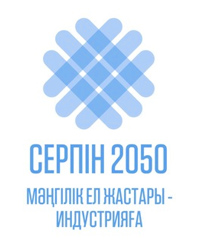 ЦЕЛЬ: обучить и трудоустроить молодежь из южных регионов страны (Алматинской, Южно-Казахстанской, Жамбылской, Кызылординской, Мангистауской областей) с избытком трудовых ресурсов на востоке, севере и западе Казахстана – в регионах, испытывающих дефицит кадров.
за период реализации Проекта с 2014 по 2016 гг. было выделено 12 462 образовательных грантов, в том числе 9 212 — для обучения в вузах и 3 250 – для обучения в колледжах и техникумах
в 2016–2017 учебном году выделено 4212 образовательных грантов по 54 востребованным специальностям в 22 вузах
ПРЕПЯТСТВИЯ ДЛЯ РАСШИРЕНИЯ ПРИЕМА ИНОСТРАННЫХ СТУДЕНТОВ
ЗАДАЧИ ДЛЯ РАЗВИТИЯ ИНТЕРНАЦИОНАЛИЗАЦИИ
увеличить количество англоязычных образовательных программ, продолжить разработку учебников и УМК на английском языке.
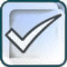 к 2025 г. необходимо повысить количество англоязычного ППС до 16 000 единиц
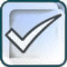 обновить  и оптимизировать данные на сайте вузов: создать специальный раздел на английском языке для иностранных студентов с информацией об образовательных программах и инфраструктуре вузов для зарубежных студентов.
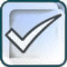 проводить организацию выставок и образовательных ярмарок с выездом в потенциальные страны происхождения иностранных студентов, обучающихся в вузах РК, а также открывать официальные офисы казахстанских вузов за рубежом.
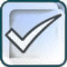 повышать количество двудипломных программ.
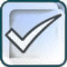 улучшить условия для размещения и приёма иностранных студентов
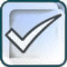 БЛАГОДАРЮ ЗА ВНИМАНИЕ!
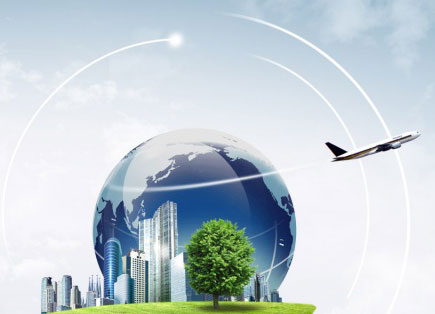